Planting & Harvesting
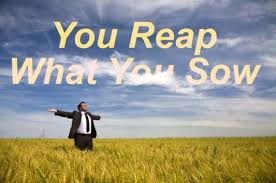 Tuesday MorningShort Mountain Bible CampJustin D. Reed
Plant (verb) – place [a seed] in the ground so that it can grow; place or fix in a specific position
Harvest (verb) – gather [a crop] as a harvest
Galatians 6:7-9
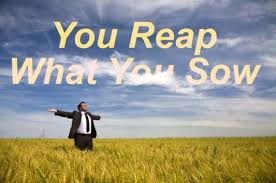 God knows all!
Acts 15:8
Mark 2:8
John 4:15-19
People try to mock God today
Lying to Him
Hypocrites
Be Not Deceived – Verse 7
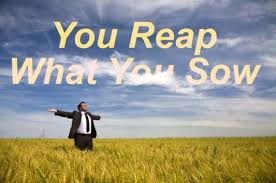 Flesh
Physical side
Galatians 5:19-21
Spiritual
Eternal side
Galatians 5:22-23
Galatians 5:24-26
You get what you sow – verse 8
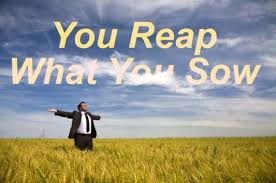 You get what you sow – verse 8
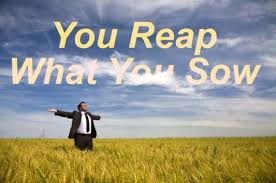 “Send the Light”
“Let us not grow weary in the work of love.”
“Heaven will surely be worth it all.”
Don’t get tired and give up!
Sir Winston Churchill
Matthew 14:23
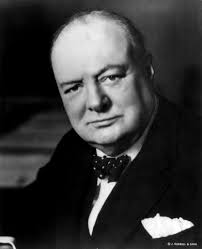 Don’t Grow Weary – verse 9
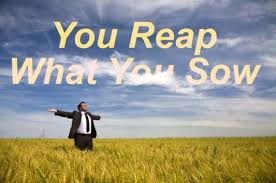 II Thessalonians 3:13
Don’t become weary
Not for self-gratification
Keep going!
“Keep on the sunny side”
Colossians 3:2
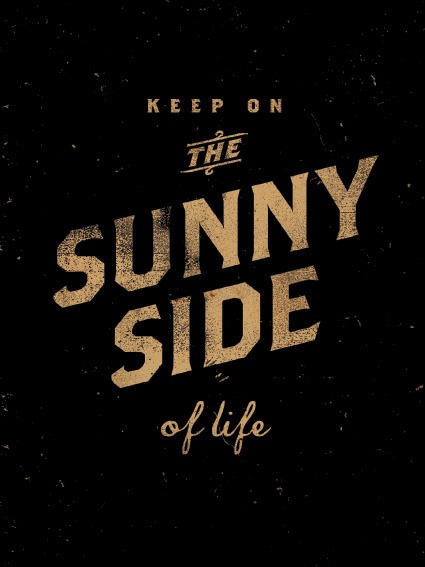 Don’t grow weary – verse 9
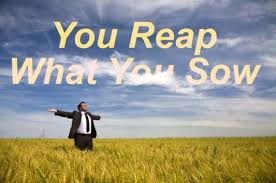 What are you sowing?
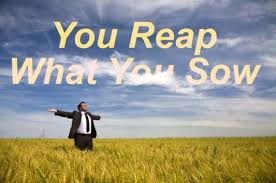 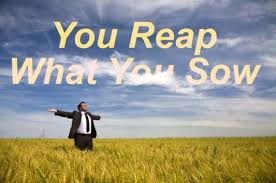 Hear – Romans 10:17
Believe – John 8:24
Repent – Luke 13:3, 5
Confess – Matthew 10:32-33
Be Baptized – Acts 22:16
Remain Faithful – Revelation 2:10
What you sow, you will reap
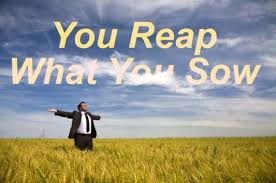